«Как слово наше отзовётся…»
Словарная работа на уроках русского языка
Учитель русского языка и литературы МБОУ СОШ №38 Лебига И. В.
«…иже убо слово учаше, то же и сам делом творяше…»
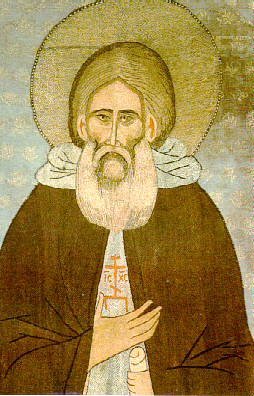 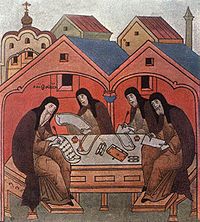 Показать духовную составляющую русского слова Прививать осознанное отношение к языку и к своей собственной речиРазвивать мыслительные способности учащихся
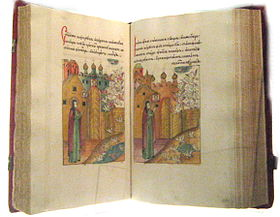 Формы и приёмы словарной работы:1. Анализ текста.2. Составление словаря, примечаний к тексту.3. Составление синквейнов.4. Разворачивание слова в текст.
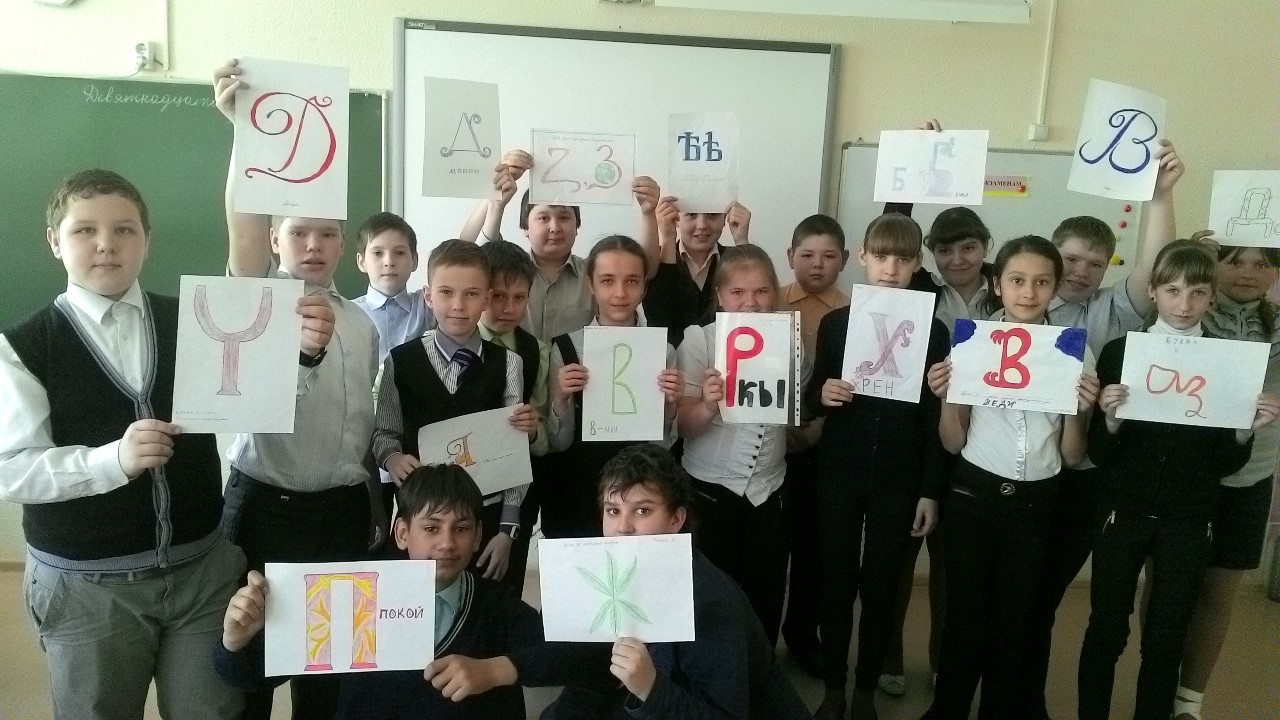 Подбор синонимов
Добро
Возрождает
Созидает
Оздоровляет
Укрепляет
Возвышает
Облагораживает
Освещает
Несёт процветание и жизнь
Зло
Умертвляет
Разрушает
Приводит к болезни
Ослабляет
Унижает
Опошляет
Помрачает
Несёт увядание и смерть
Подбор синонимов и антонимов
Правда
Ложь
Неправда
Обман
Враньё
Кривда
Правда
Истина
Справедливость
Реалистичность
Действительность
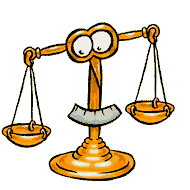 Работа со старославянизмами
Пламя, плен
Ладия, лобзание
Бологое, Есенин
Иностранное слово
Русское слово
Консенсус
Пати
Респект
Согласие
Вечеринка
уважение
«Что за дело, какое и чьё слово, лишь бы оно верно передавало заключенное в нём понятие!»В. Г. Белинский
Словообразовательные модели
Благо – благодать – благодарность – блаженство 
              блажь – блажить – блаженный
Личность – личный – лицо – лик (икона)
     личина (имидж) – лицедейство
Стыд – студ – бесстыдство
Растление – растлеть – тлеть
Дружба – друг – другой
Пол -половина
Словообразовательные модели
Род – родной – родимый – родина – родители – родословная – народ
                           отродье – выродок
Целомудрие – целая мудрость
Заблуждение – заблудить – блудить - блуд
Ответственность – ответственный - ответ
Анализ текста
Хотелось затесаться – забиться, затеряться
Страгиваться – изменяться
Пображивать – ходить
В нутряной России – в коренной
Любота одна – красота вокруг
Разворачивание слова в текст
«Самые тёплые слова  - это те, которые ты говоришь своим родным и близким, они согревают твою душу»
«Самое тёплое слово- это слово «мама». Оно такое маленькое, короткое, но столько добра в нём…!»
«Мои любимые слова – «люблю» и «прости». Кажется, обычные. Но их очень трудно сказать человеку и ожидать ответа…»
«Моё любимое слово- «шедеврально». В нём много веселья. Хотя и по-русски можно сказать «прекрасно, восхитительно».
Разворачивание слова в текст
«Моё любимое слово- мир. О нём можно рассказать многое. Мир на Земле - мир и покой в семье»
«Самое тёплое слово – семья.  В ней тебя ценят и любят СЕМЬ Я – это про мою семью».
«Главное слово нашей семьи –СПАСИБО. Это самое важное и нужное в жизни слово. Оно говорит о том, что ты благодарен родителям и просишь Бога СПАСИ-БОГ!»
Нам не дано предугадать,Как слово наше отзовется,-И нам сочувствие дается,Как нам дается благодать.                            Ф. И. Тютчев